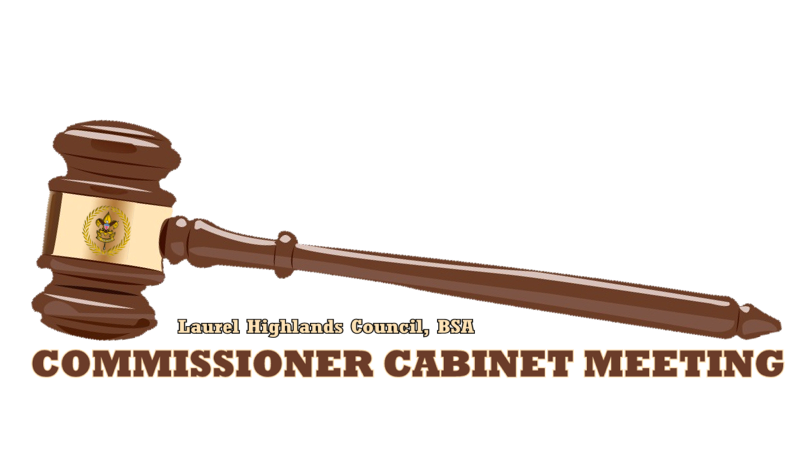 September 16, 2014
1
Quote of the month:
“I have no doubt that the next generation of American leaders will include a large number of former Boy Scouts.”
Pat Toomey
U.S. Senator for Pennsylvania
2
[Speaker Notes: But of these many programs, one organization holds a special place in my heart: the Boy Scouts of America. Its mission is simple, yet timeless: Prepare young people to make ethical and moral choices over their lifetimes by instilling in them the values of the Scout oath and law.

I love this mission. Not because it’s poetic or grandiose, but because it gets to the heart of what the Boy Scouts set out to accomplish, the shaping of tomorrow’s leaders by building character, and instilling positive values and a sense of responsibility in boys and young men.]
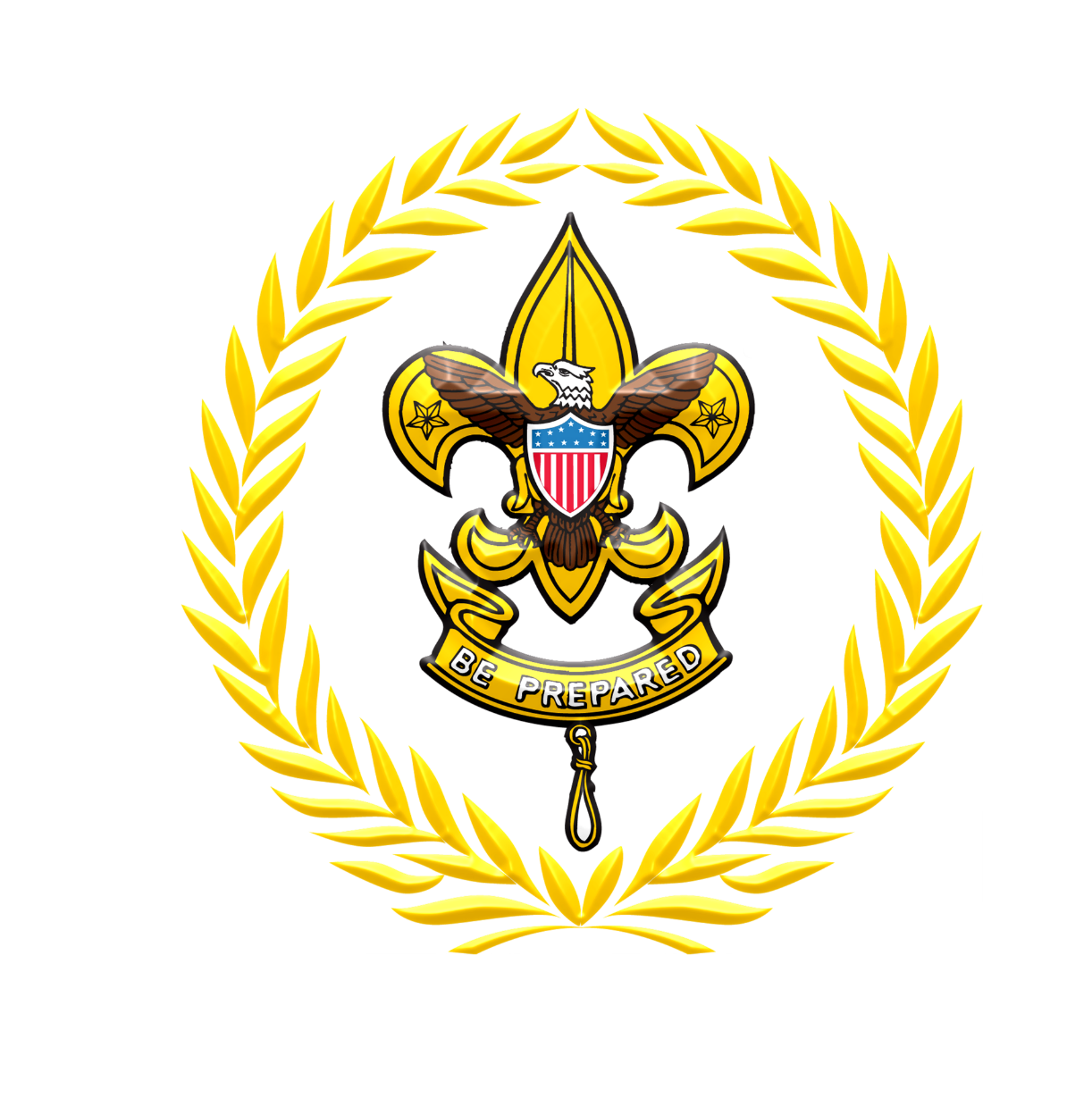 COMMISSIONERGeneral Updates
3
#1 Priority
DC Goals:
29 recruited; need 58

Using Commissioner Report:
31 July, 2014 – Need 39
4
Journey to Excellence
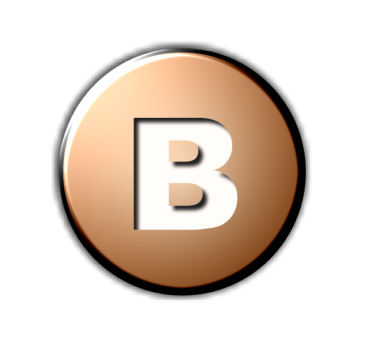 5
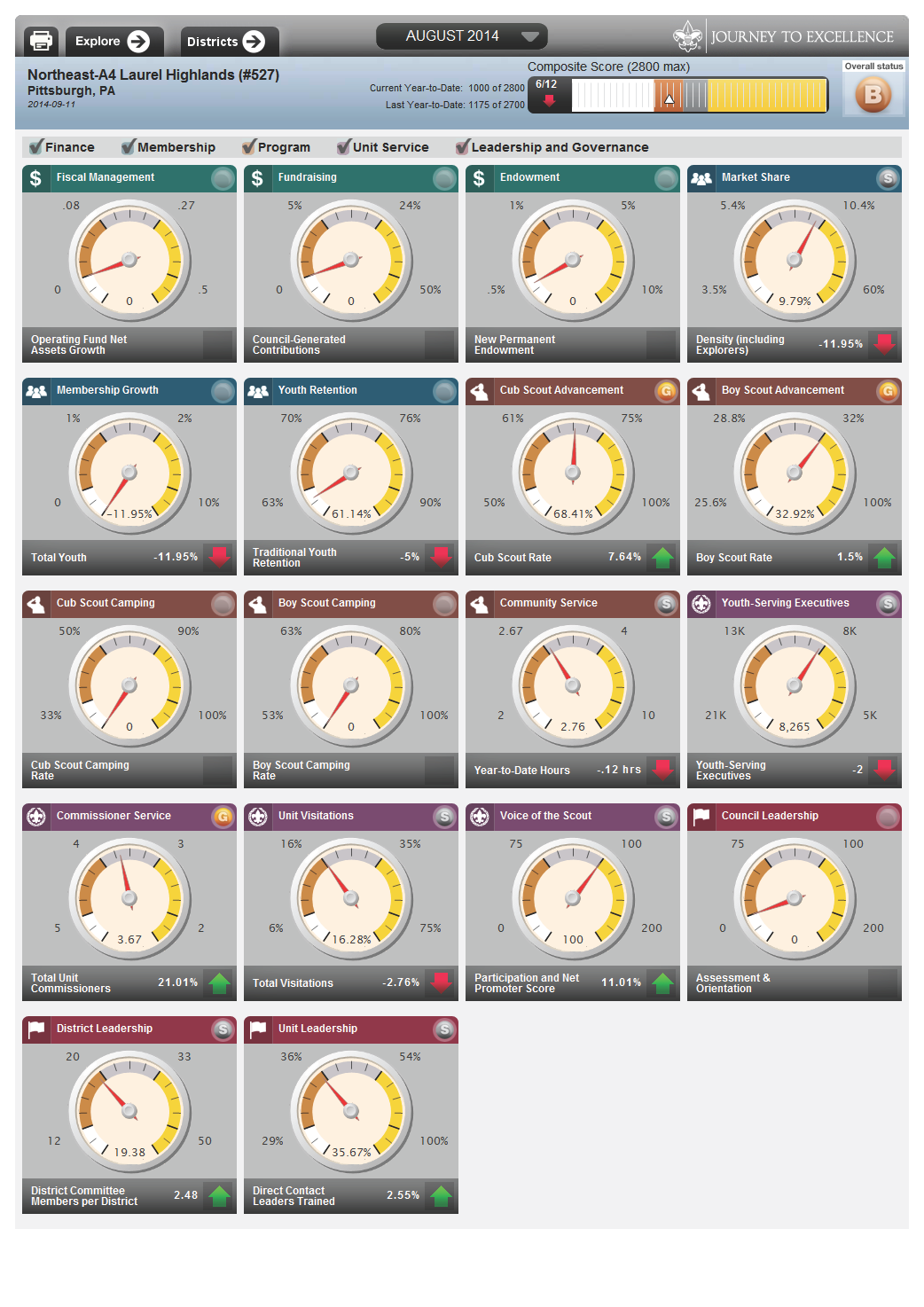 6
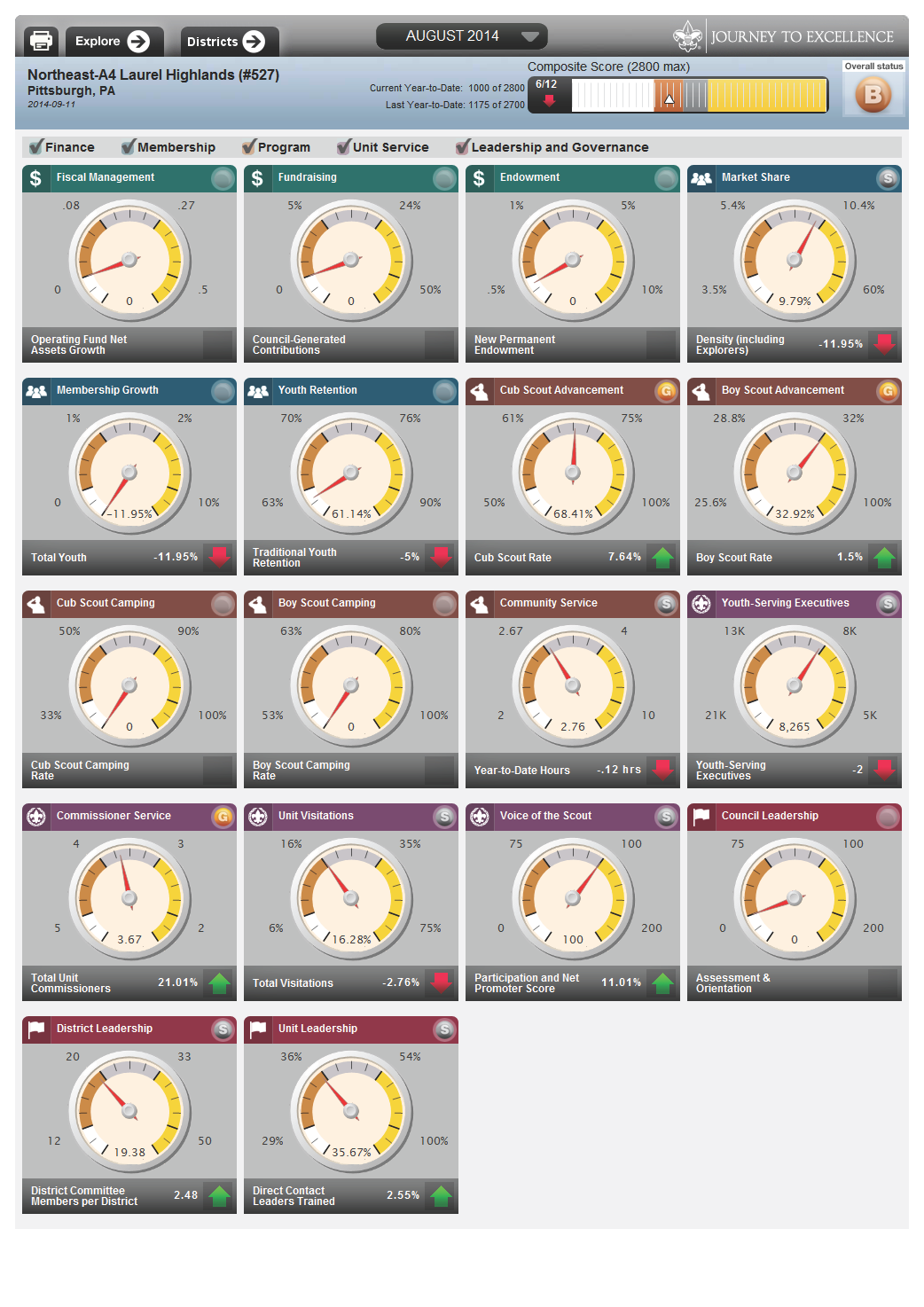 7
Annual Service Plan
October
Uniform Inspection (CS & BS)
Commissioner Self-Evaluation

November
Youth Protection Visit

December
Charter Renewal
JTE Measurements

http://commissioner-bsa.org/service.html
8
Looking Ahead
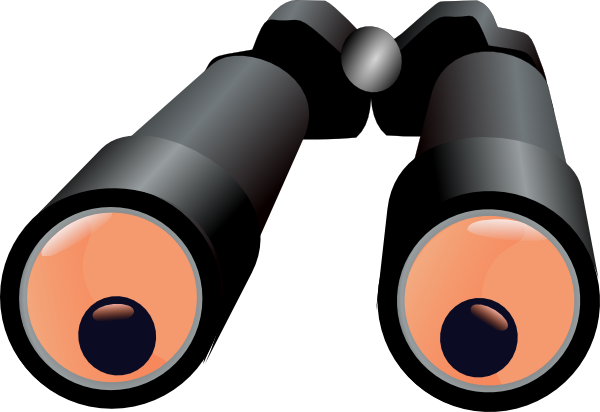 Save-A-Scout
9
9
The UC does at least two things a month for each unit.
The commissioner attends a unit meeting or unit committee meeting, and stays long enough to evaluate how things are going and to talk with the unit leader. The commissioner should be sure to ask how things are going and how they can help.
The commissioner calls each unit leader between visits to see if help is needed!

Council Commissioner Manual #522-015
Career Enhancement
10
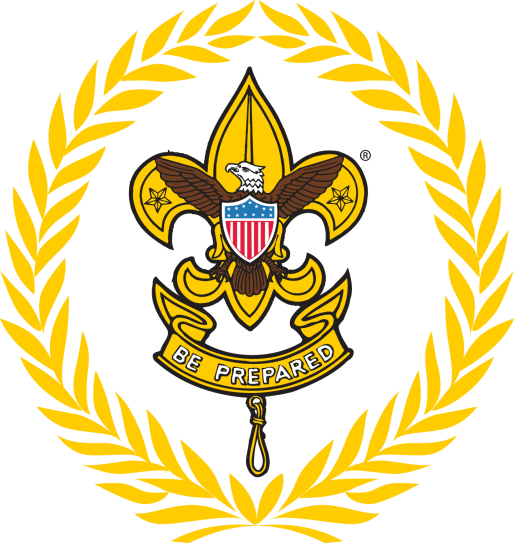 COMMISSIONERTraining Updates
Jack Boyde
Assistant Council Commissioner – Training & Recognition
11
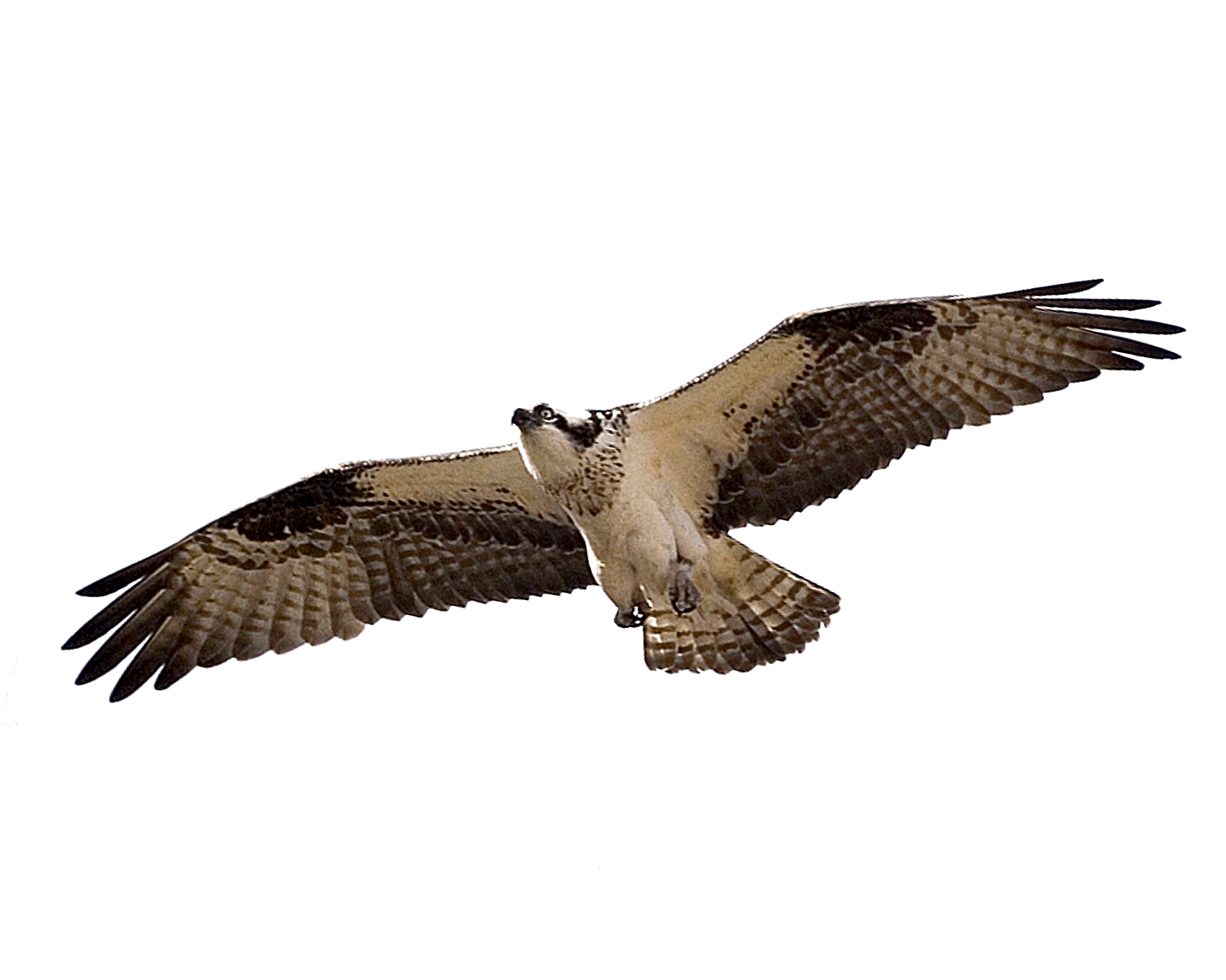 Commissioner Conference
June 7Camp Seph Mack
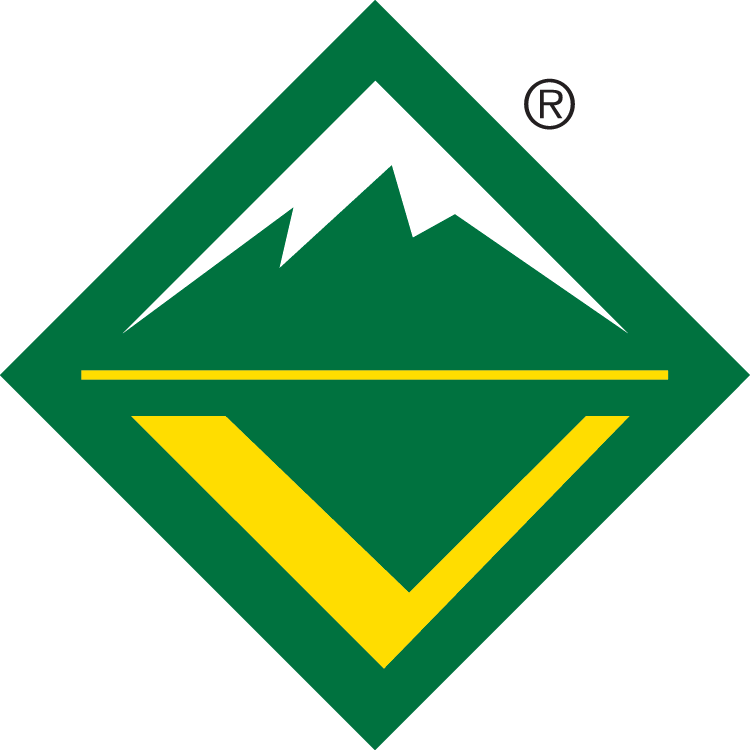 Extrordinary Speaker
Steak & Shrimp Dinner
Team Building & Fun
DCSA Presentation
June Cabinet Meeting
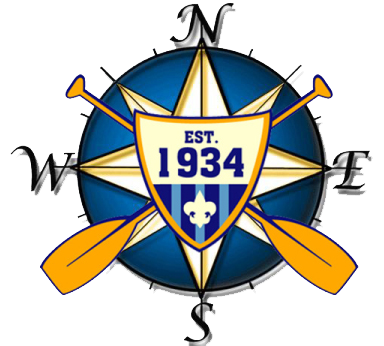 12
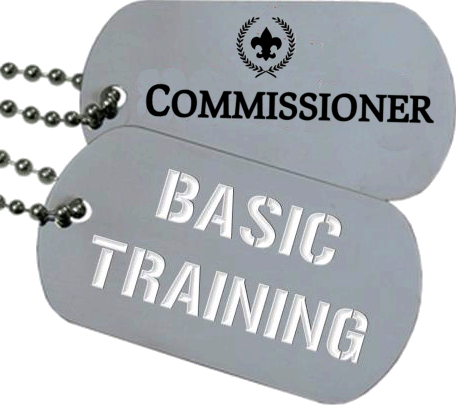 COMMISSIONERTraining Updates
Sponsored by Area 7
13
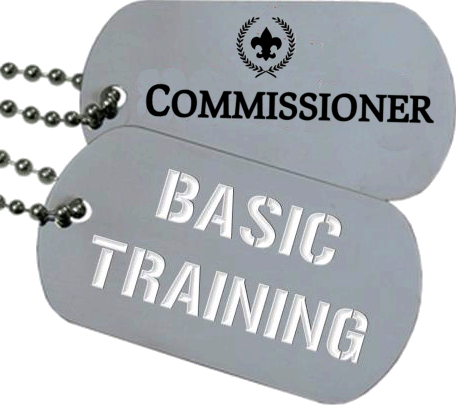 COMMISSIONERTraining Updates
October 4 – Sponsored by Area 38:30 AM  136 Sacred Heart DriveMonongahela, PA 15063
December 13 @ Flag Plazs – Area 2
14
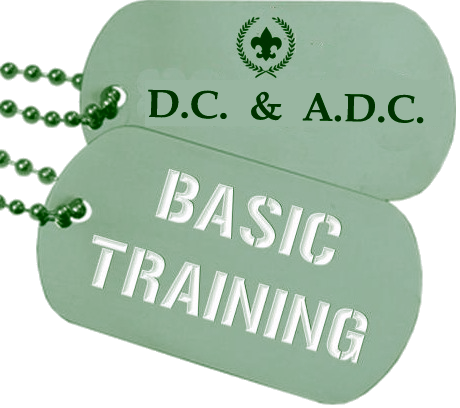 COMMISSIONERTraining Updates
Should we hold one?
15
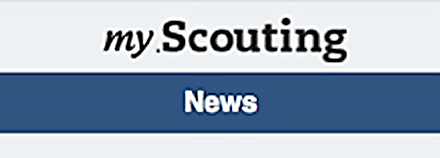 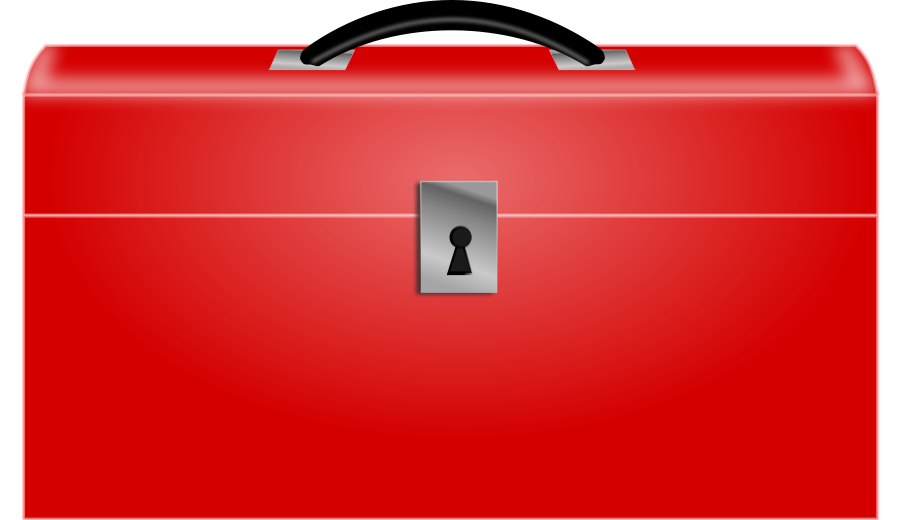 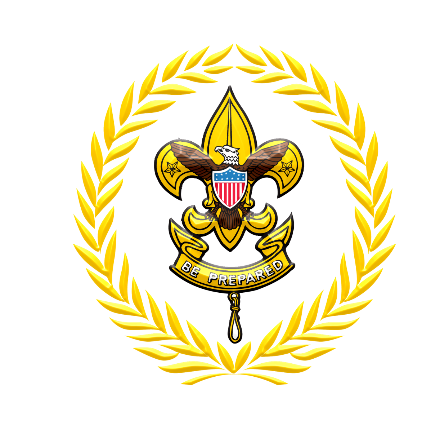 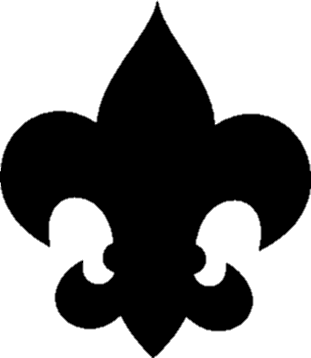 16
The Unit Service Plan
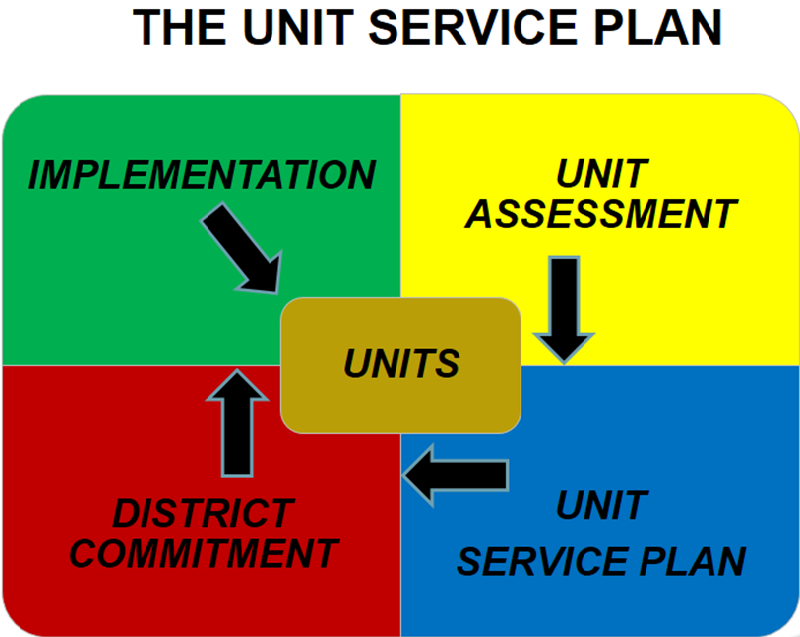 17
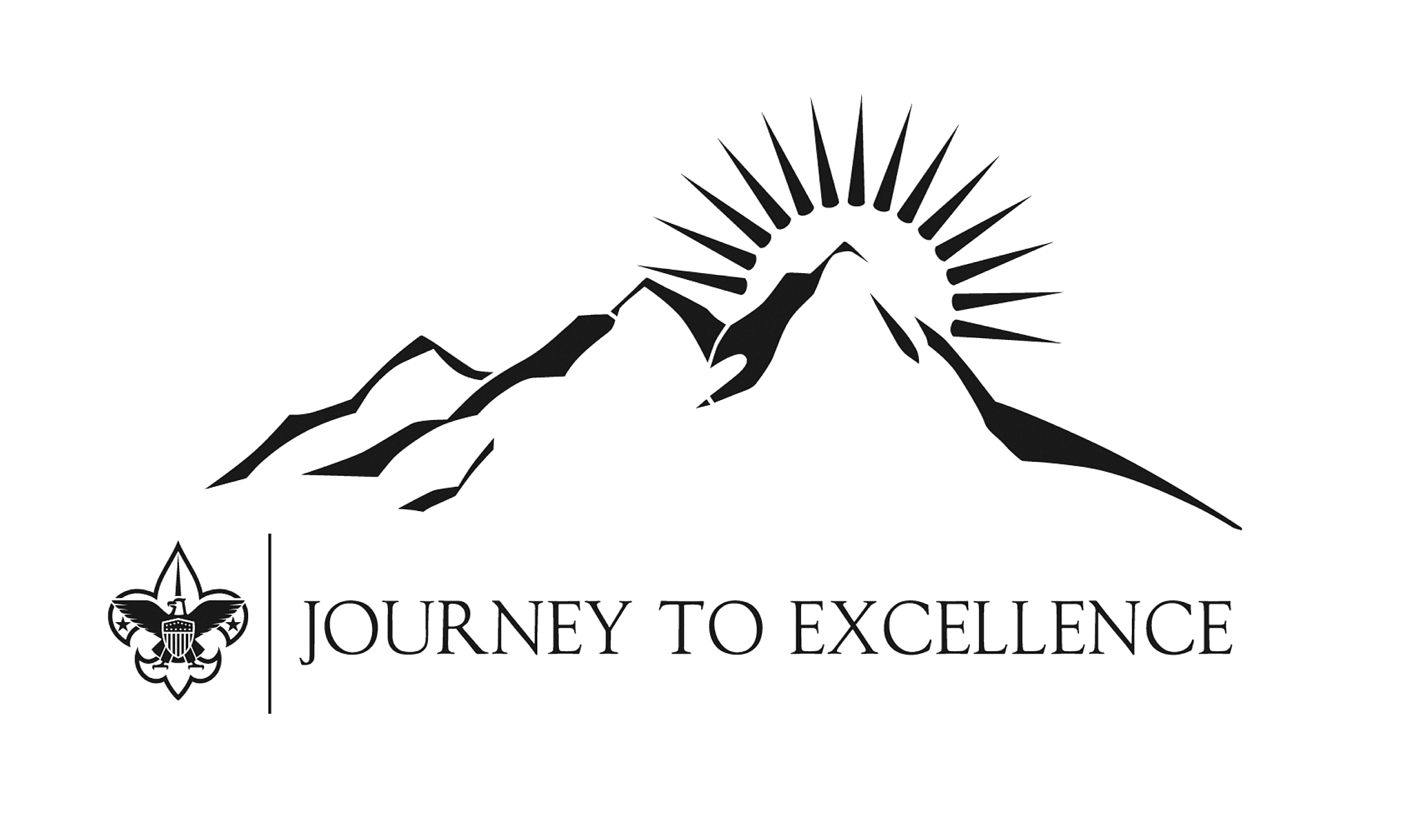 18